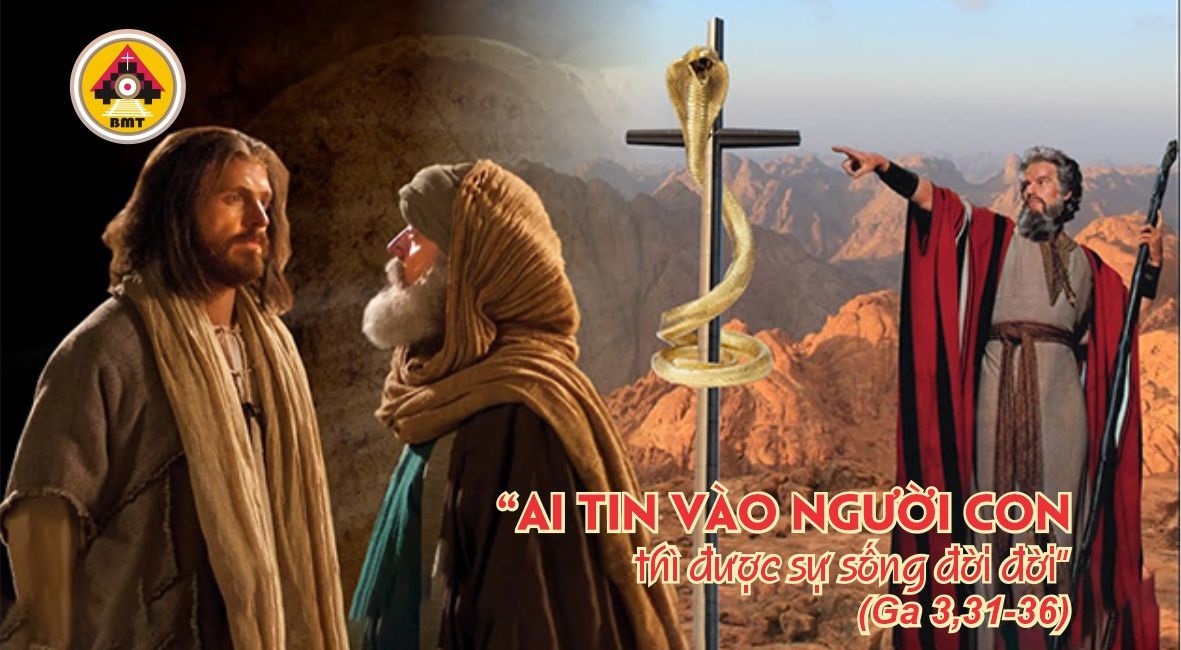 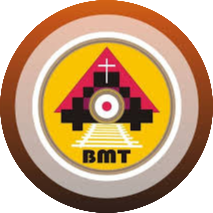 Thứ NĂM tuần 2 phục sinh
Ca Nhập Lễ
Lạy Chúa khi Chúa đứng đầu dân tộc tiến ra, Chúa lên đường với họ và ở trong họ, thì đất rung động và trời vỡ lở – Alleluia..
Bài đọc 1. Cv 5, 27-33
Trích sách Tông đồ Công vụ.
“Chúng tôi là nhân chứng các lời đó cùng với Thánh Thần”.
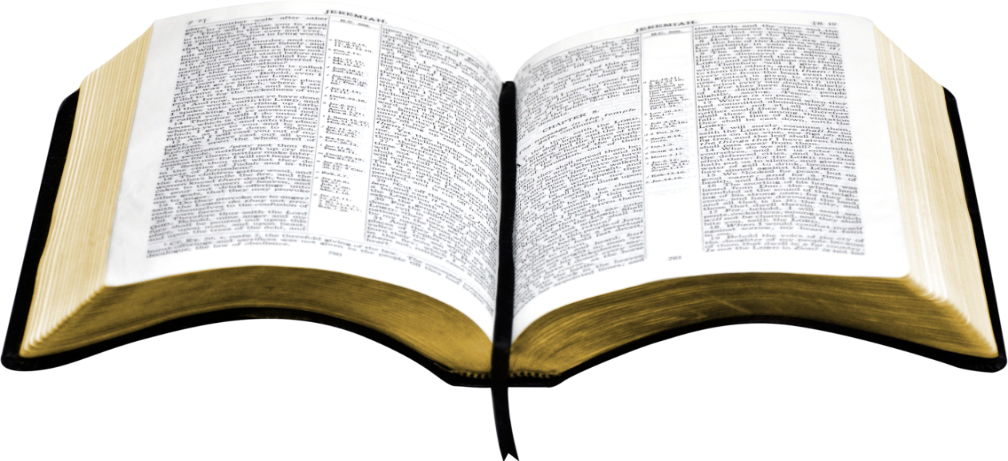 Đáp ca:
Tv 33, 2 và 9. 17-18. 19-20
Ðáp: Kìa người đau khổ cầu cứu và Chúa đã nghe
Alleluia: Ga 16, 7 và 13
Alleluia, alleluia! – Chúa phán: “Thầy sẽ sai Thần Chân Lý đến, người sẽ dạy các con biết tất cả sự thật”. – Alleluia.
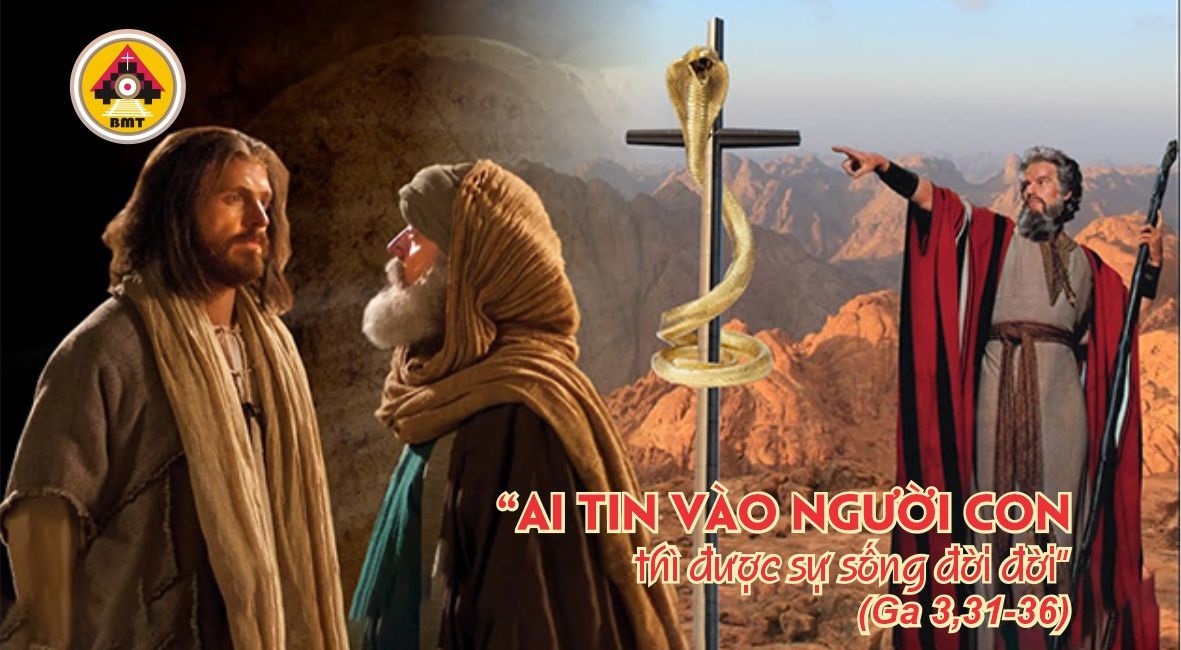 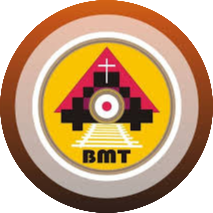 Phúc Âm: Ga 3, 31-36
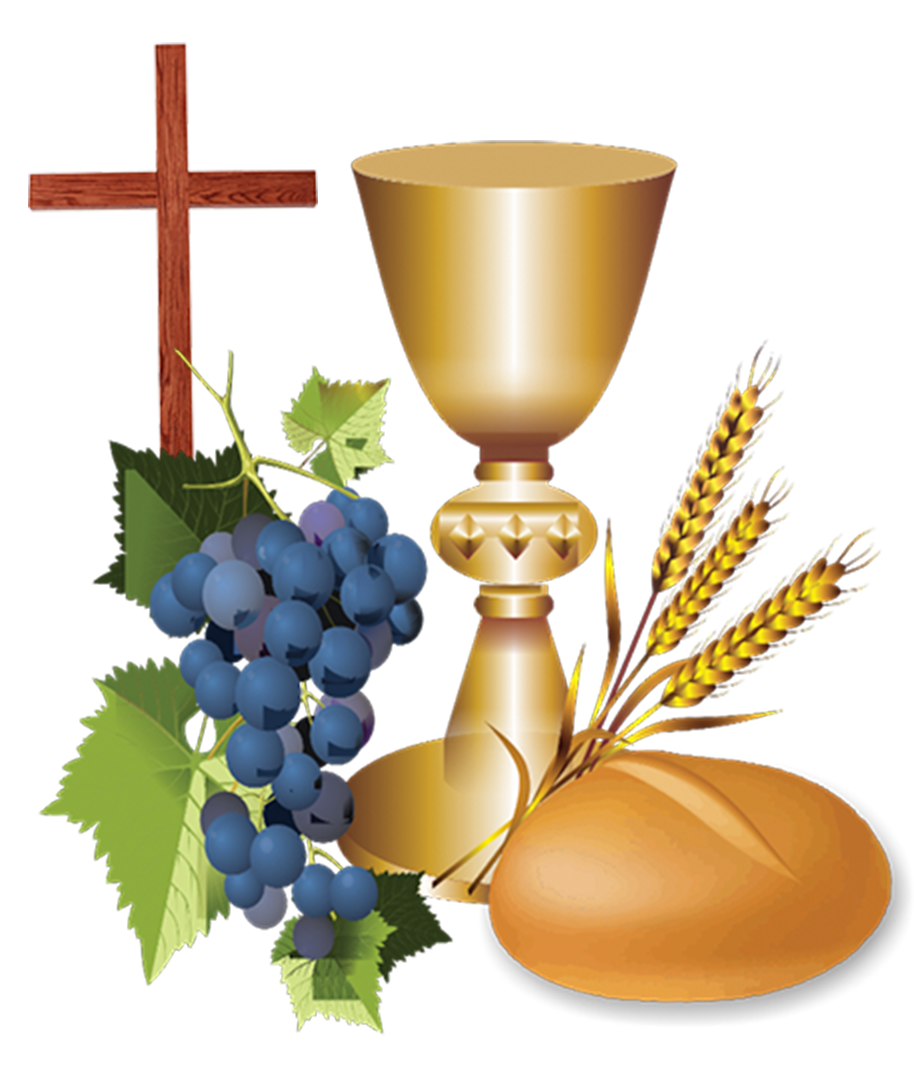 DÂNG LỄ
Ca Hiệp Lễ
Này đây Ta sẽ ở cùng các con mọi ngày cho đến tận thế – Allêluia.
Ca Kết Lễ
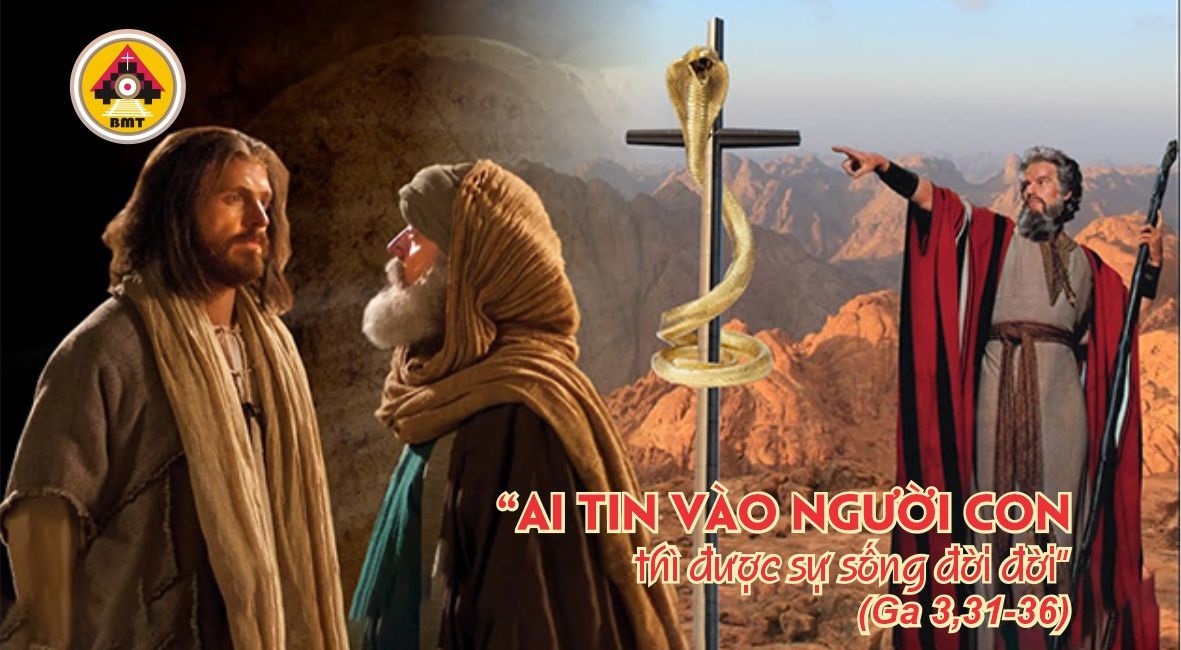 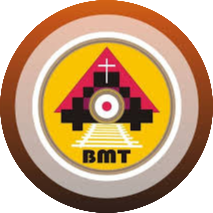 Thứ NĂM tuần 2 phục sinh